オランダの歴史
何がオランダを形成したのか
オランダの国土
オランダ人が作ったオランダ
風車と運河とポルダー
独立戦争での自由と平等思想
寛容の社会構造（政治的亡命者の受け入れ）
進取の気風（世界で最初のシステムが多い）
共和制・自由刑・先物取引・株式会社・ワークシェエリング
ドラッグ・安楽死・（同姓婚）の合法化
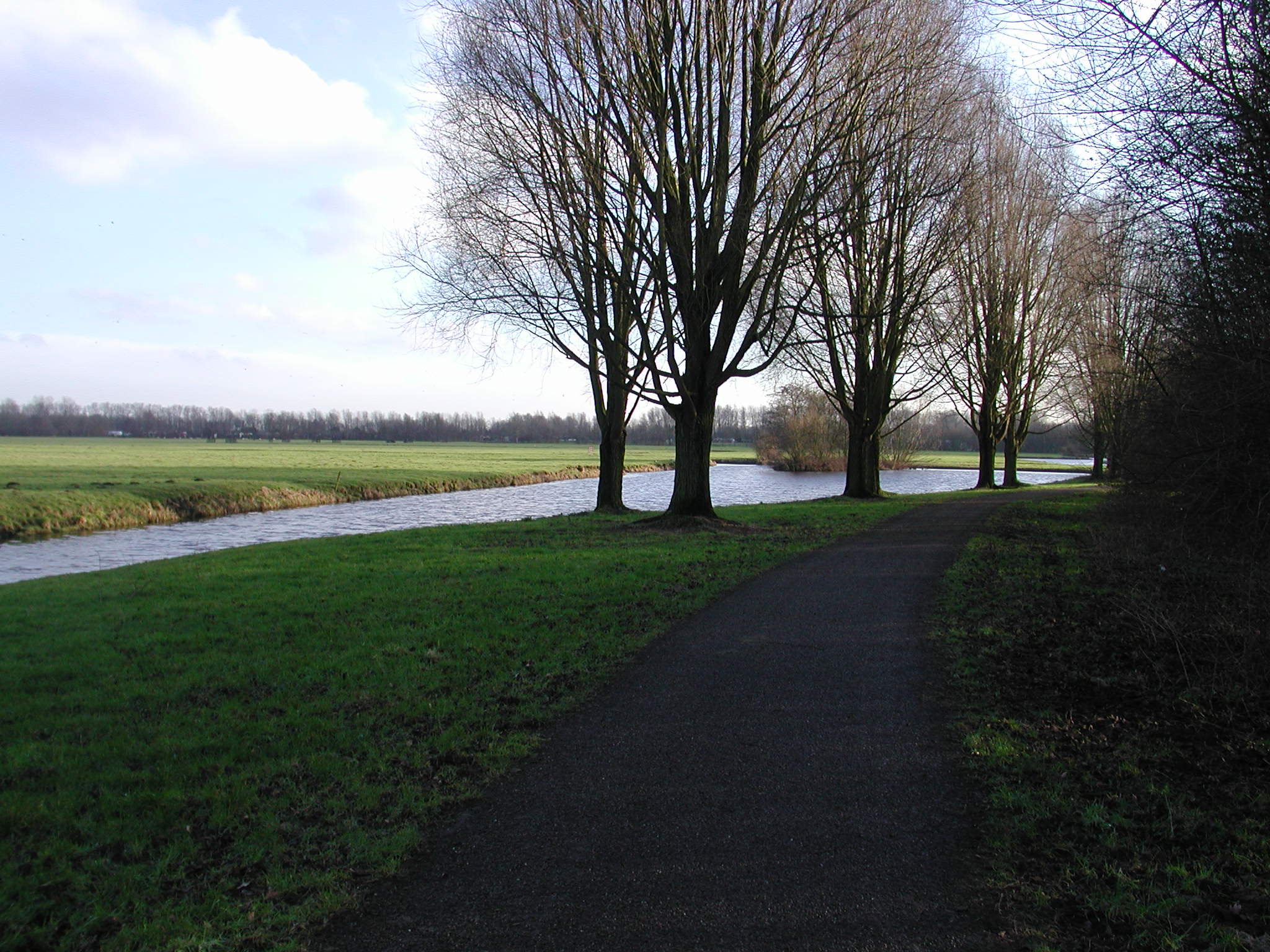 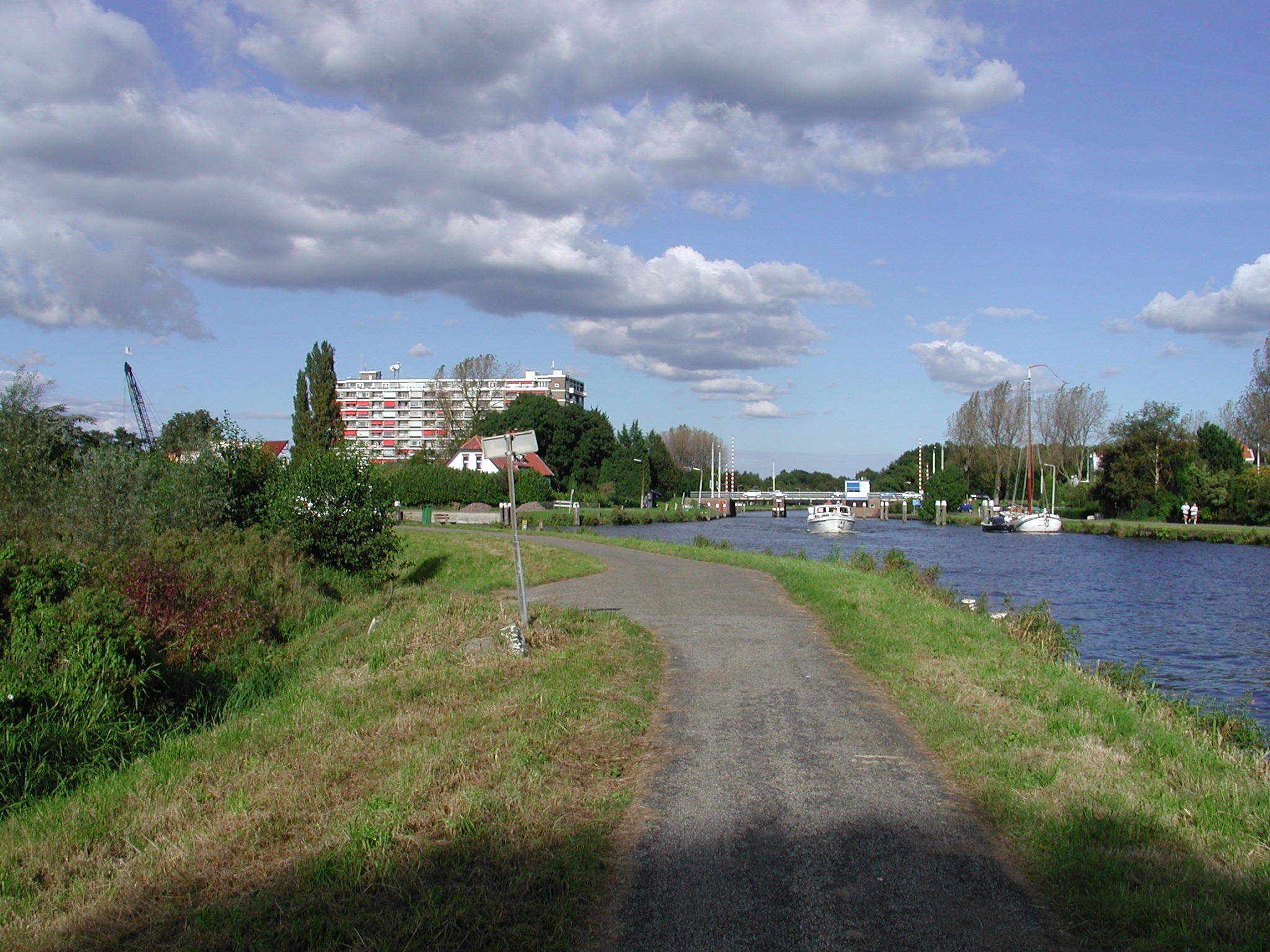 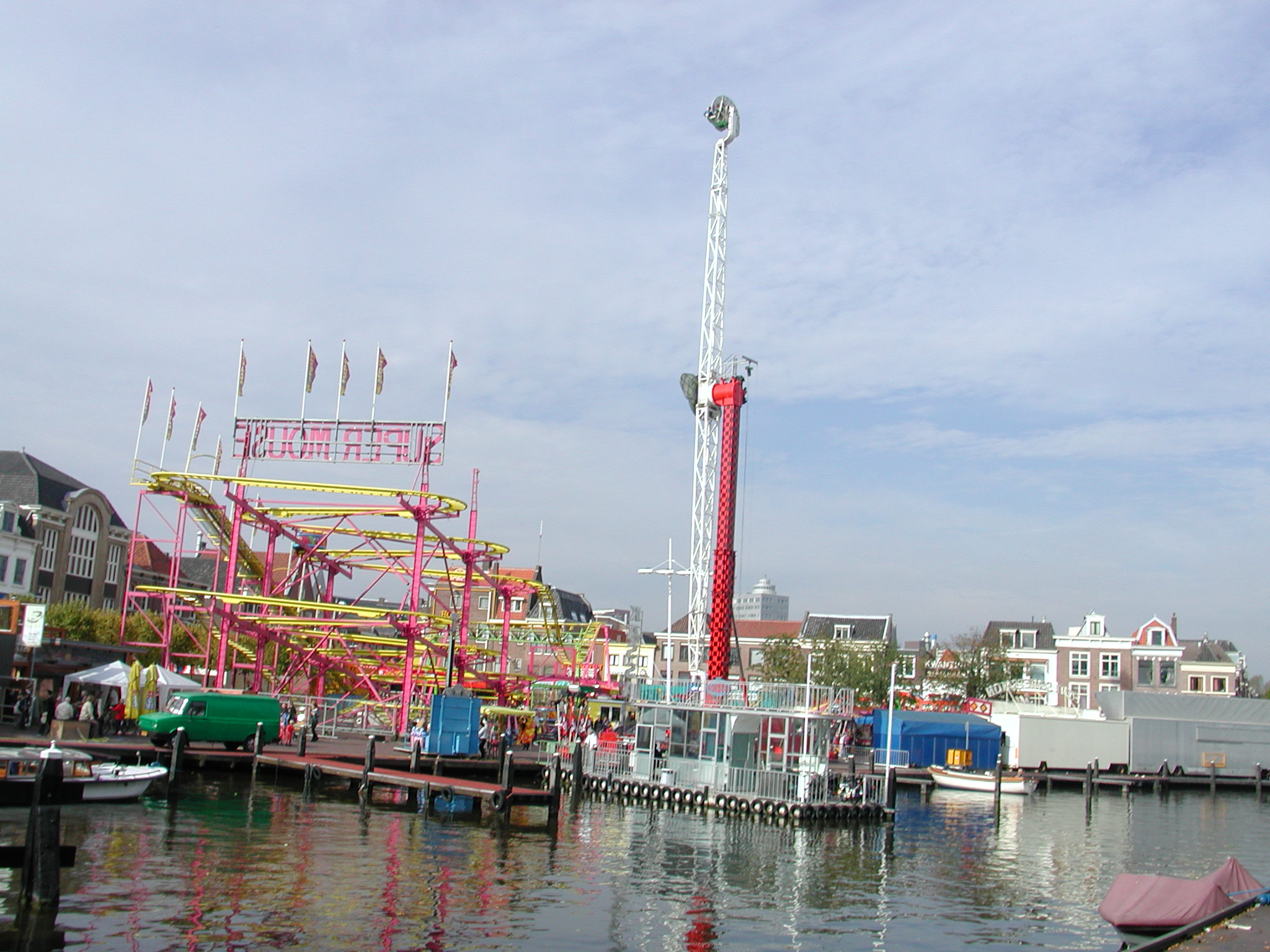 オランダの歴史
・独立戦争

・植民地の盛衰

・自由主義的改革

・柱社会の成立
オランダの歴史（１）
ハンザ同盟の時期、フランドル地方はニシン漁と毛織物で繁栄
神聖ローマ皇帝カール５世がスペイン王となり、フランドルはスペイン領となって、スペインの経済的支柱となる。１５１９年。
フェリペ２世スペイン王となり、異端審問を強化。１５５５年。
下級貴族の請願と新教徒の聖像破壊運動。
オランダの歴史（２）
オレンジ公ウィレム１世ドイツに避難。とどまったエグモントはアルバ公により処刑。１５６７年。
オランダ独立戦争開始。１５６８年。（８０年戦争）
市民を巻き込んだ戦争で徐々にオランダ側が勝利。ライデン解放。１５７４年。
南部ワロン州アラン同盟。北部は北部同盟で事実上の独立。１５７９年。
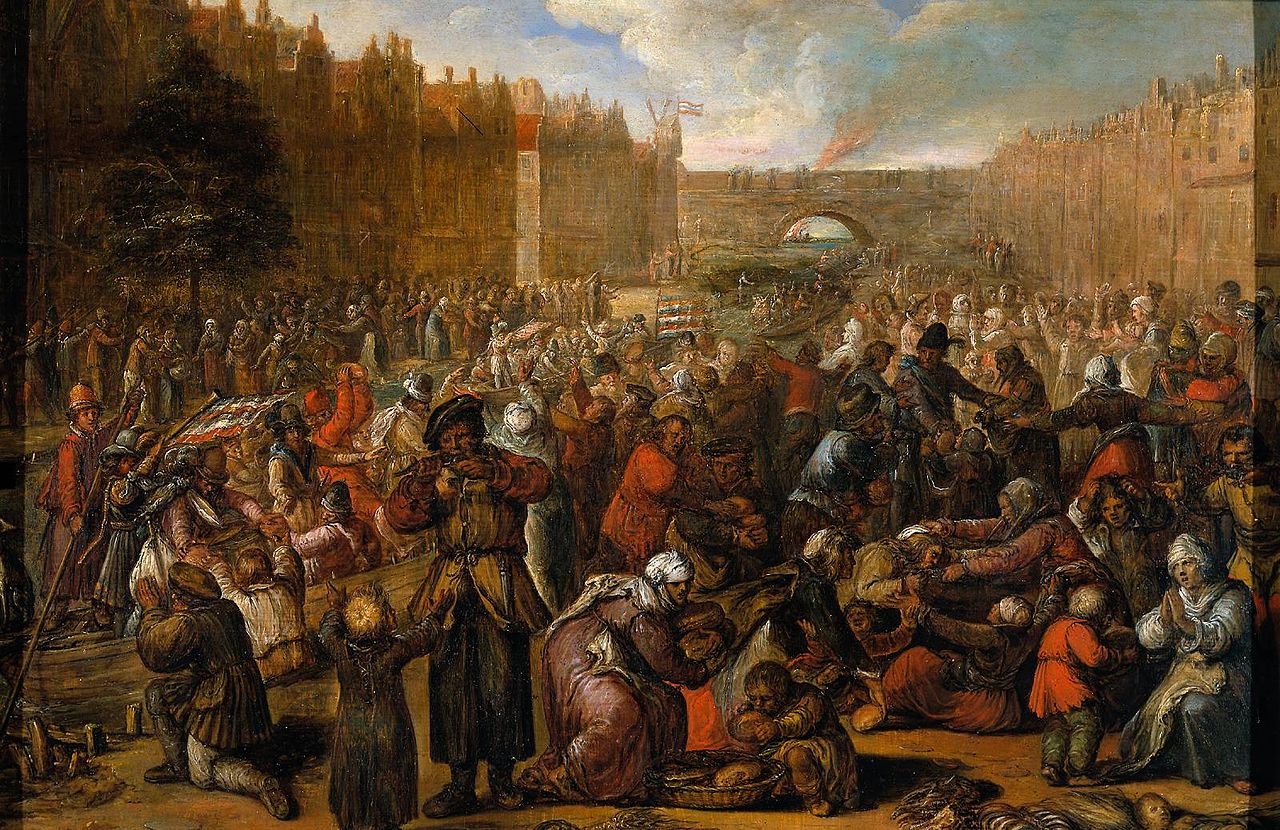 オランダの歴史（３）
１６０２年、オランダ東インド会社
１６０９年、平戸開館、日本と正式な国交。
１６４８年、ウェストファリア条約（ミュンスター条約）でオランダの独立正式に承認。
１６５２年、第一次英蘭戦争。徐々に覇権国家から没落。
ナポレオン戦争時には一時国家消滅。
オランダの歴史（４）
全盛期に活躍したオランダの思想家
　　エラスムス、スピノザ、グロチウス
黄金時代の画家　フェルメール・レンブラント
フランドル楽派　ポリフォニー音楽の発展
オランダで活躍した思想家
　　デカルト、ロック
　当時オランダは最も言論出版の自由が発展していた国で、思想家にとって最も活動しやすい地域だった。
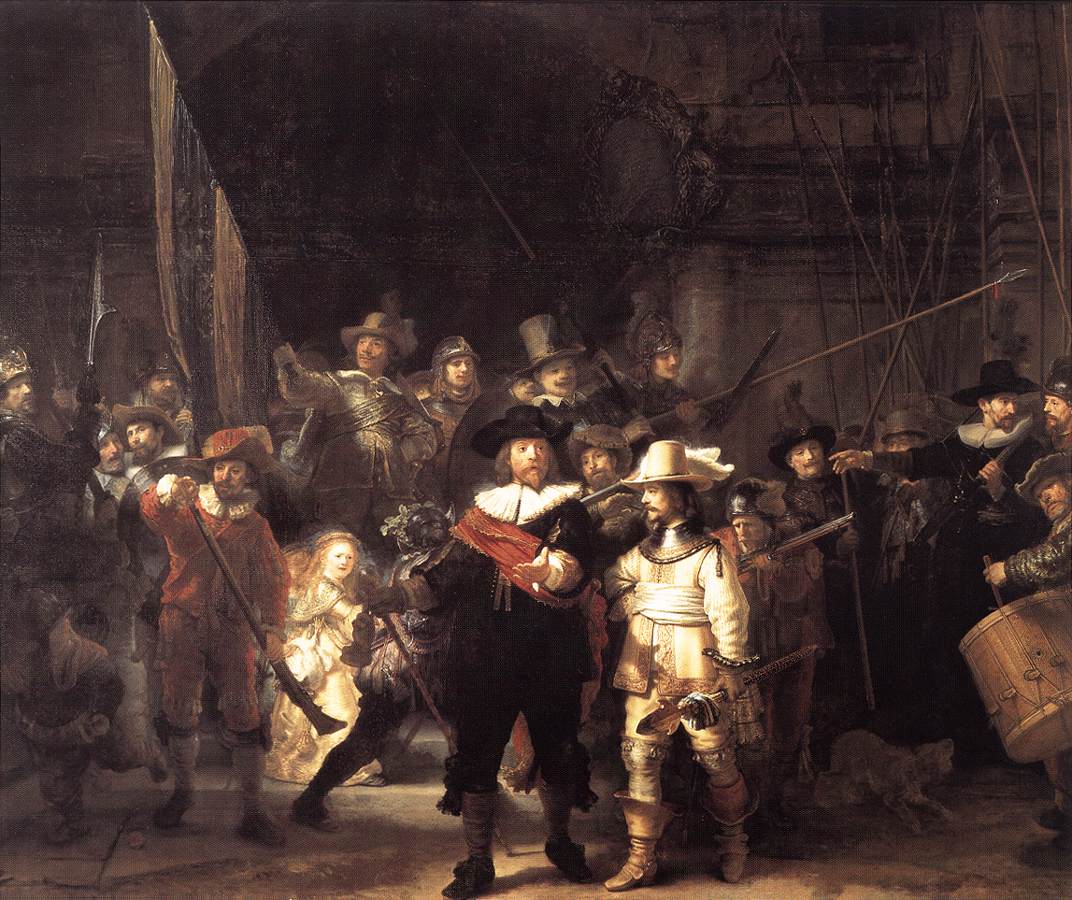 レンブラント　
夜警
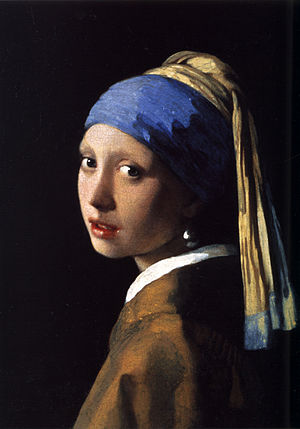 フェルメール「真珠の耳飾りの少女」
オランダの歴史（５）
１９世紀は自由主義化していく過程。
ナポレオンの影響による共和制的制度改革
王政（オレンジ家）が成立したが、１９４８年の革命で自由主義的な君主制に変化。（憲法）
宗教政党が福祉政策をとるようになって、福祉国家への道。
宗教政党が教育の自由を求めて、公私平等の学校制度が成立。→柱社会へ
オランダの歴史（６）
第一次大戦は中立を貫く。ドイツ皇帝の亡命と、引き渡しの拒否。（東京裁判の評価にもつながる事件）
第二次大戦ではナチの占領下に。（アンネの日記）→インドネシアを失う。
戦後、政・労・使の協調体制が成立し、８０年代からのワークシェアリング政策の基礎に。
市民団体の活躍。環境改善に力。
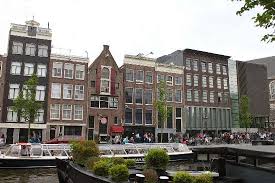 550×366 - africaryu-kon-roku.blogspot.com
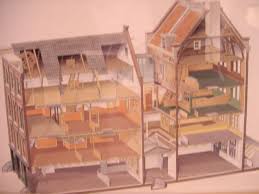 640×480 - blog.livedoor.jp